Mens en Natuur
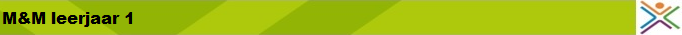 Thema 4 blok 2Typisch Nederlandse landschapen
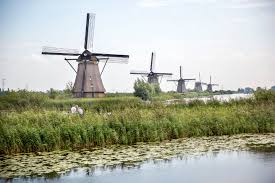 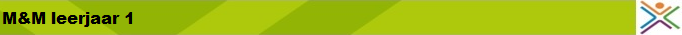 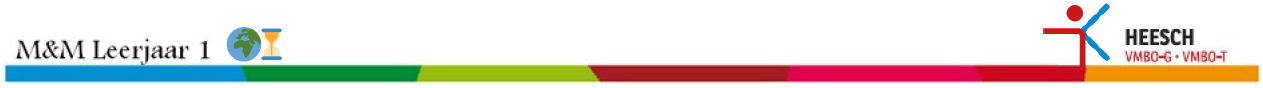 Leerdoelen
Aan het einde van de les kun je:
Uitleggen hoe landijs ontstaat.
Uitleggen waardoor de zeespiegel daalt tijdens een ijstijd.
Uitleggen waarom er op de Veluwe heuvels liggen.

Eerst lezen van bladzijde 33
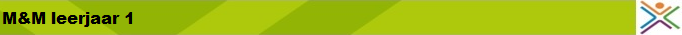 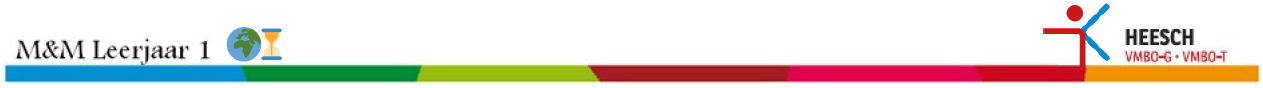 Los zand: Bodem in Nederland
Nederland bestaat uit dikke lagen zand, grind en klei.
Maar waar komt dat vandaan?
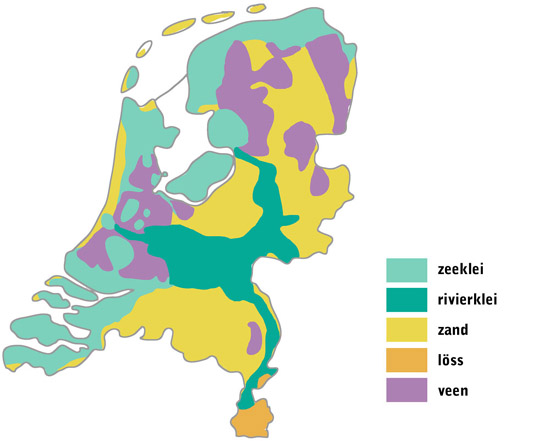 Dit komt vanuit de gebergtes naar Nederland toe. Dit gebeurt via rivieren ( Maas en Rijn )
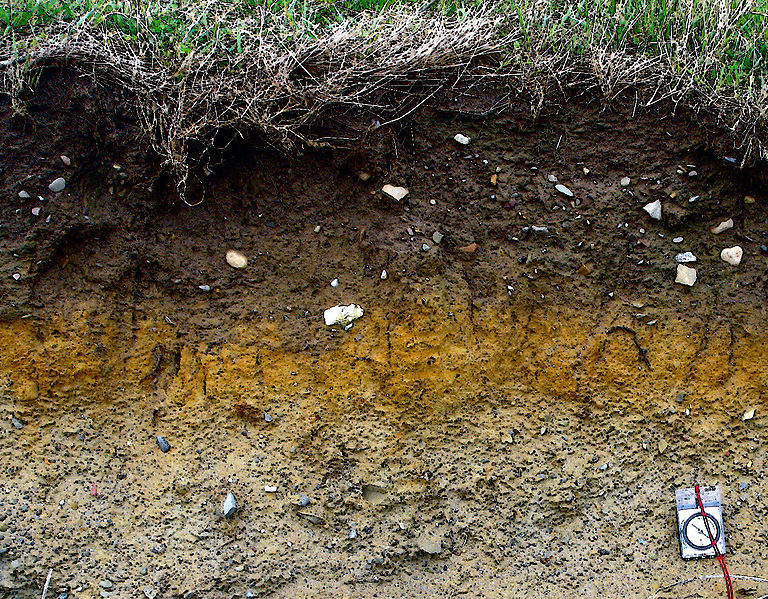 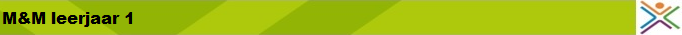 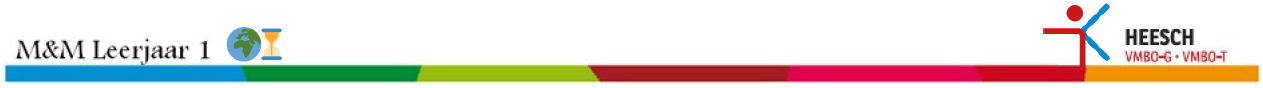 Los zand: Bodem in Nederland
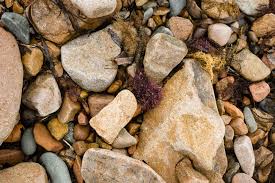 Grind, zand en klei
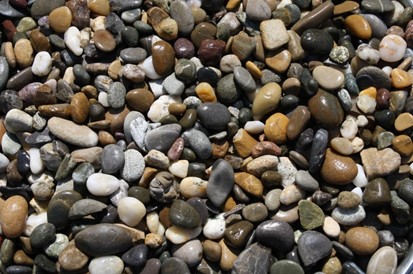 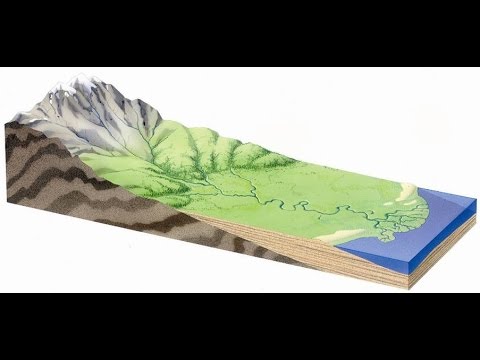 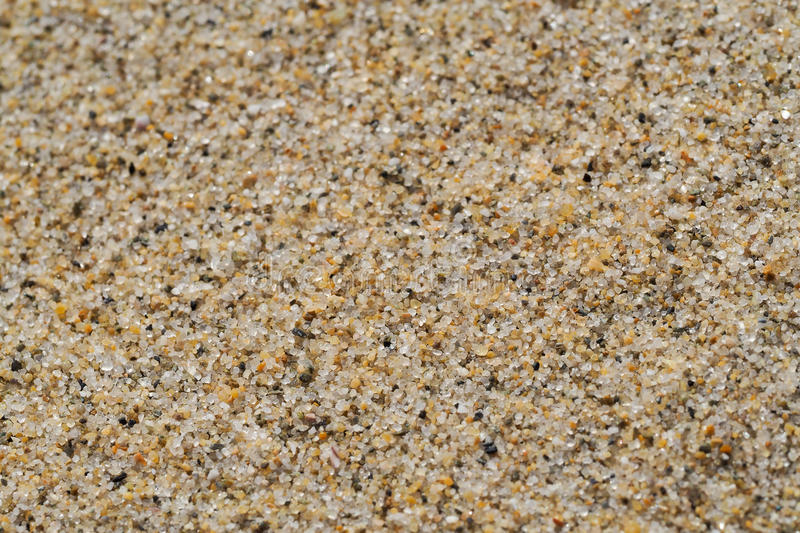 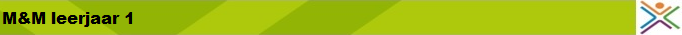 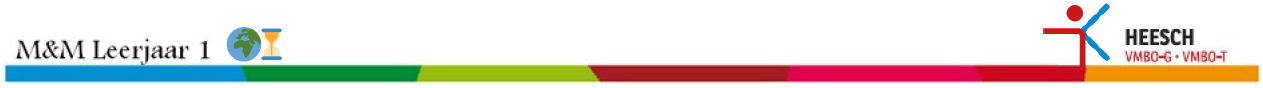 Bovenaan de berg zijn er nog grote stenen. Deze worden door de rivier meegenomen.
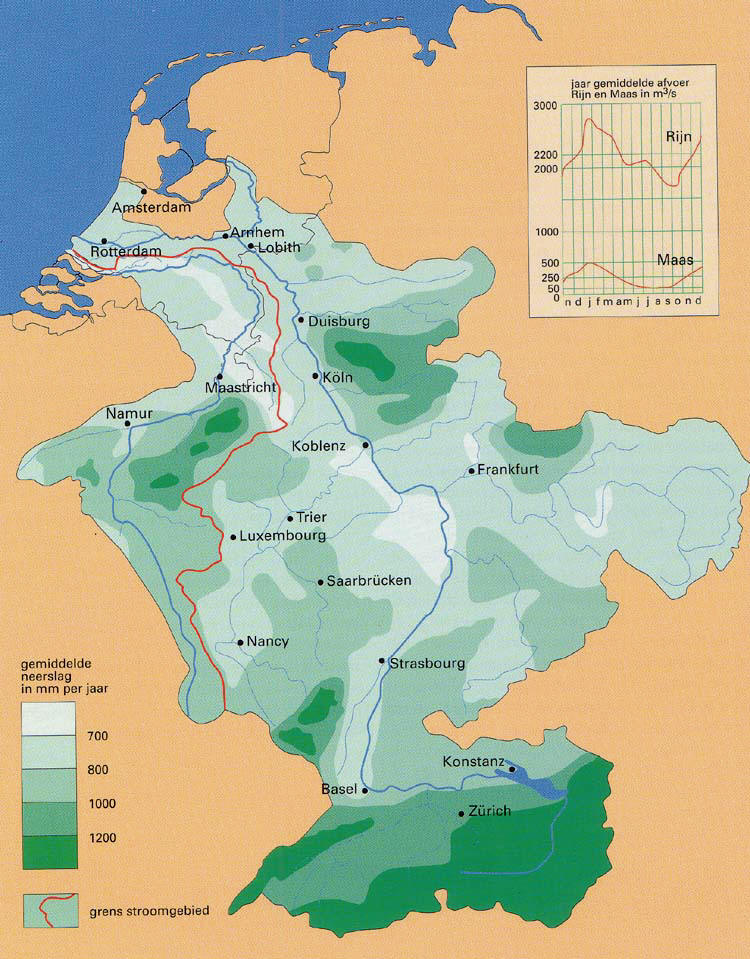 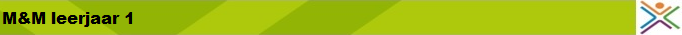 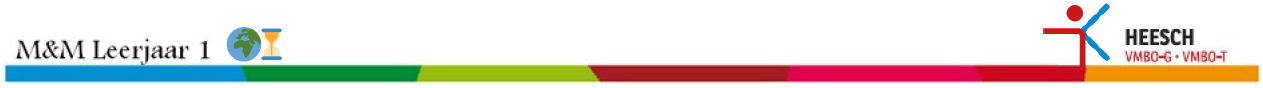 Doordat die stenen in de rivier meegenomen worden, botsen deze tegen de bodem en elkaar en worden ze steeds kleiner
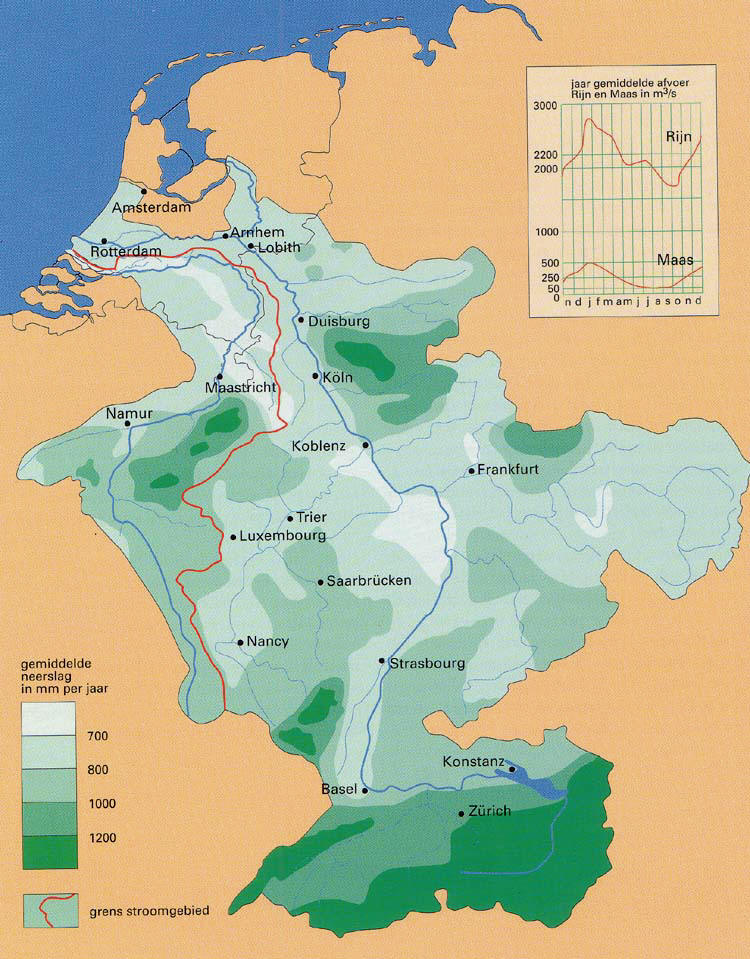 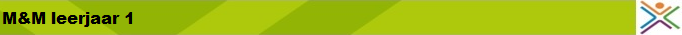 Als de stenen eenmaal in de monding van de rivier zijn gekomen zijn ze zo vaak gebotst dat het zand of klei is geworden. Doordat het einde van de rivier ( monding ) vlak is stroomt het water niet snel meer. Het zand/modder zakt dan naar de bodem en komt op de bodem te liggen. Dit noemen we sedimentatie
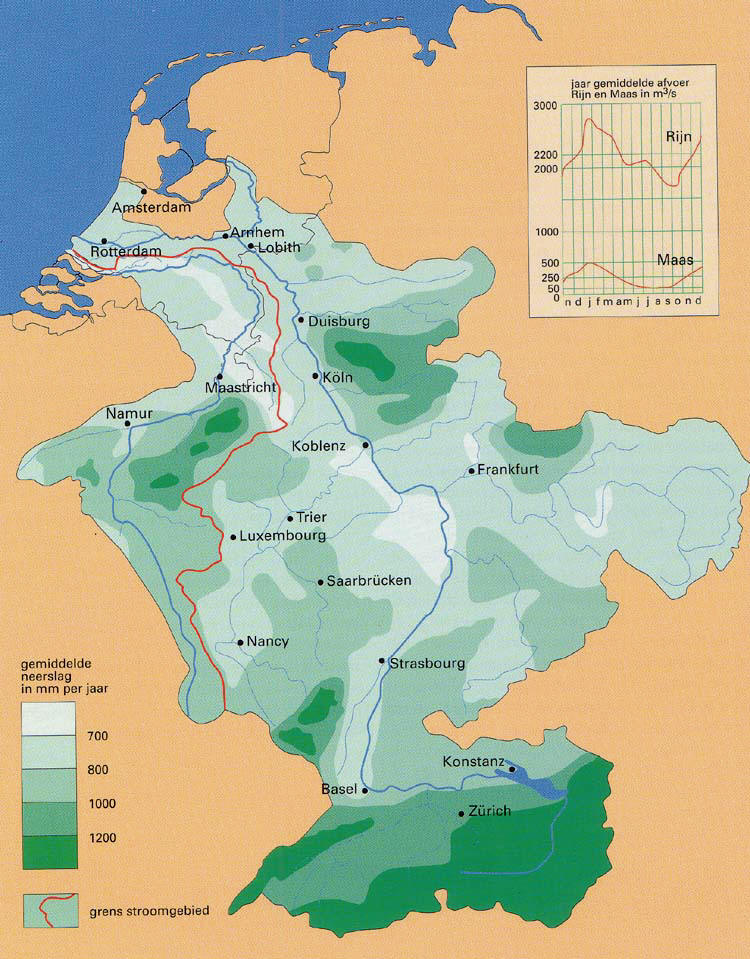 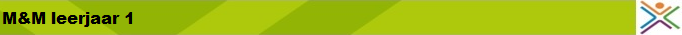 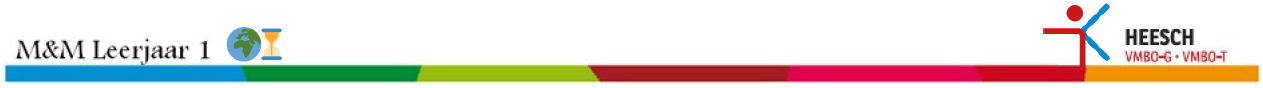 Los Zand: Heuvels in Nederland
De stuwwallen in NL zijn ontstaan in een ijstijd.
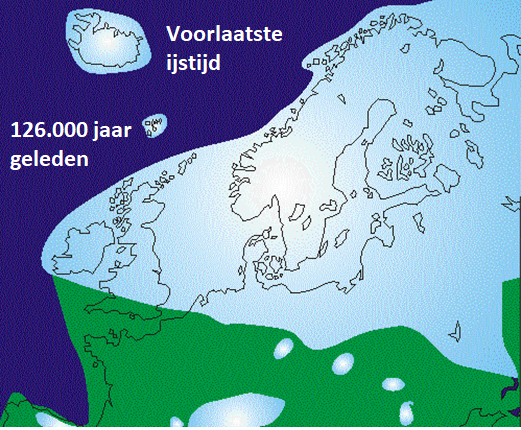 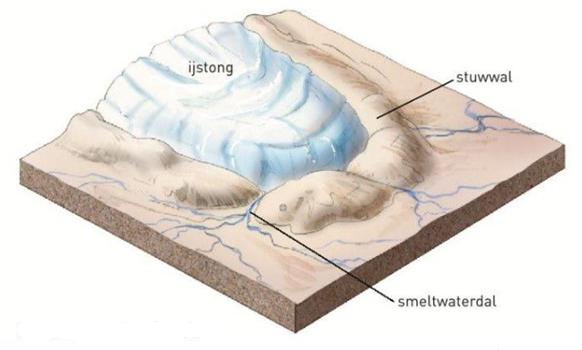 Filmpje: ijstijden en stuwwallen
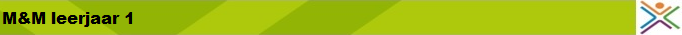 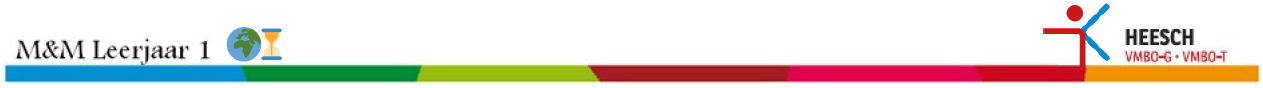 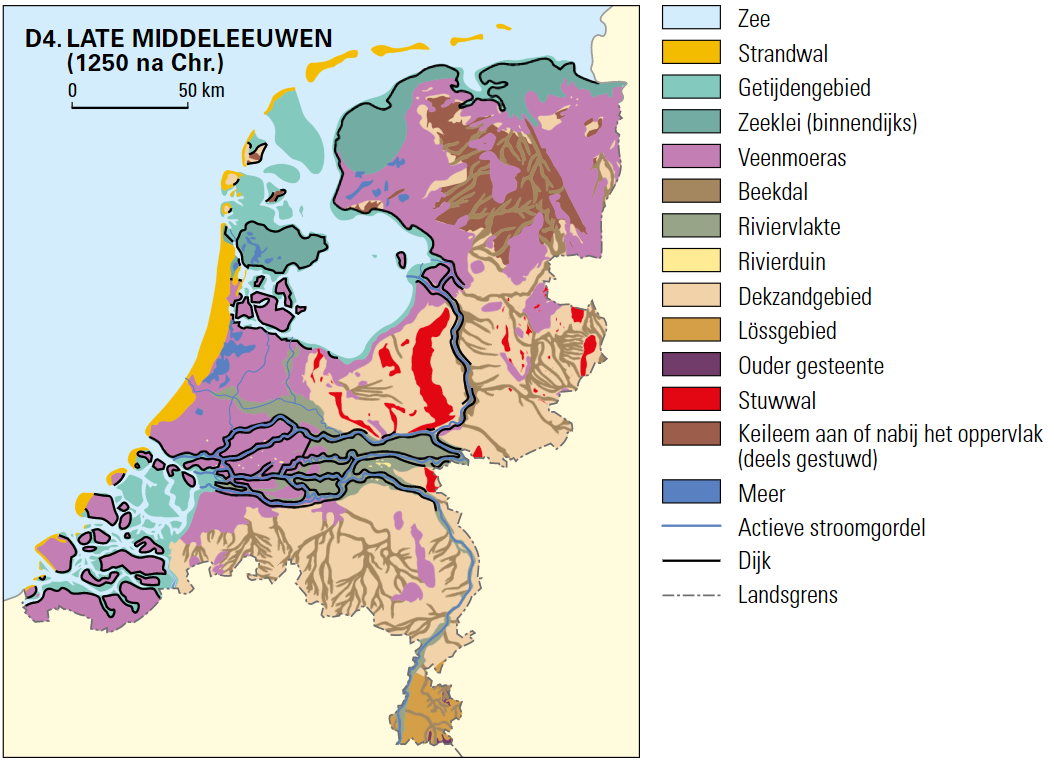 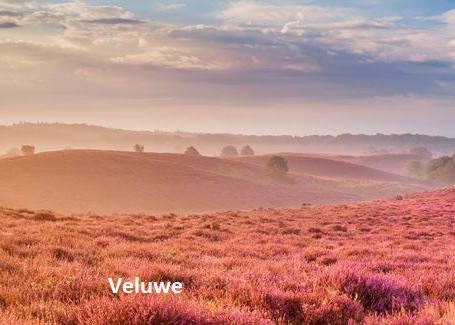 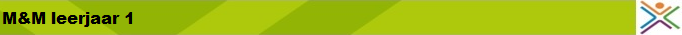 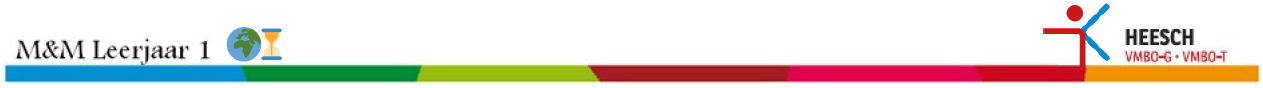 Los zand: Zand in Nederland
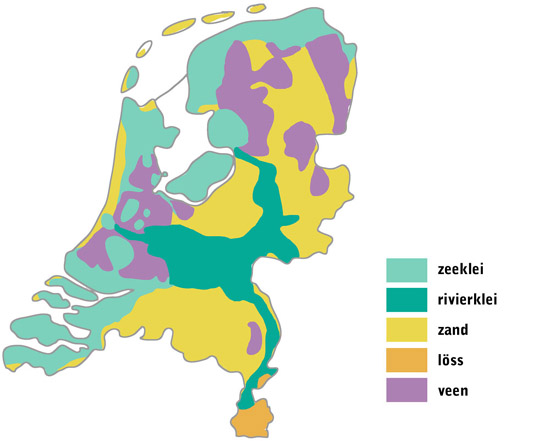 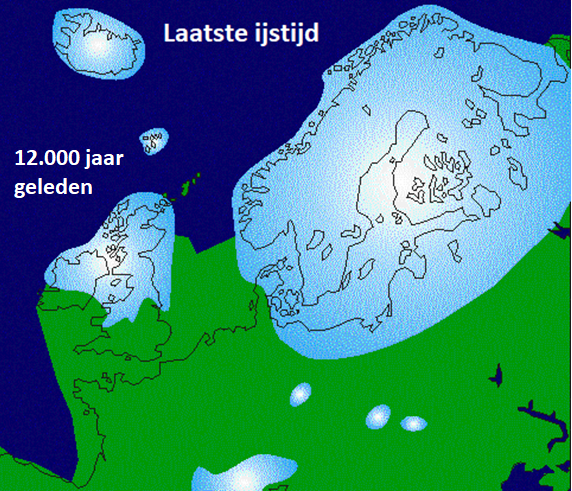 Zeespiegel lag veel lager en de 
Noordzee was drooggevallen.

De wind blies het losse zand van de
bodem van de Noordzee naar NL.
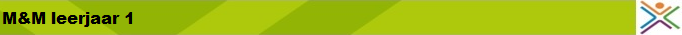 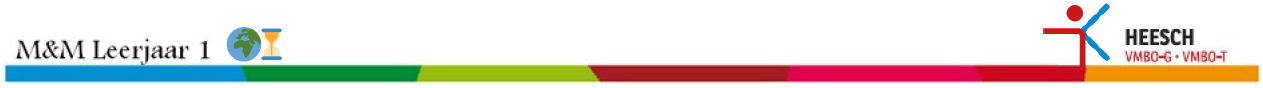 Combineer de twee
Soort grond
Afgezet door
Klei in Oss
Klei in Den Haag
Zand in Eindhoven
Zee
Wind
Rivier
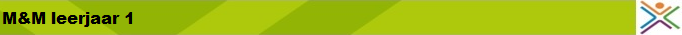 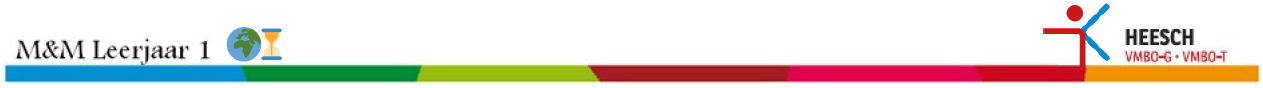 Wat moet je doen?
Maken blz. 33 opdracht 1 t/m 6
      Lees de bijbehorende teksten goed!

Klaar? Nakijken en evt. verbeteren via WikiWijs 
       Gebruik hiervoor een rode pen!
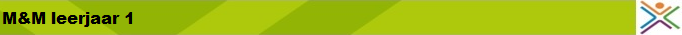 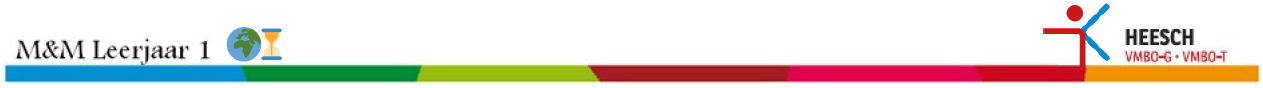 Leerdoelen
Aan het einde van de les kun je:
Uitleggen hoe veen is ontstaan
Beschrijven hoe in Nederland gebruik werd gemaakt van veen
Uitleggen hoe polders zijn ontstaan
Uitleggen wat het verschil is tussen een polder en een droogmakerij
Onderdelen van een droogmakerij herkennen op een foto en/of tekening
Eerst lezen bladzijde 36 en 37
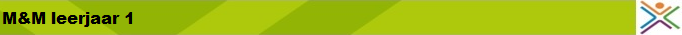 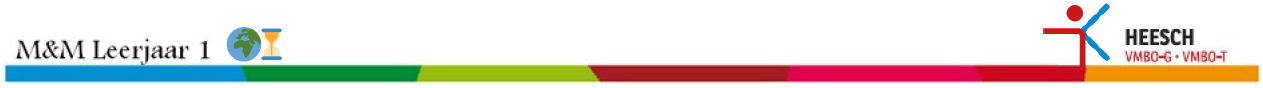 Een spons van Veen
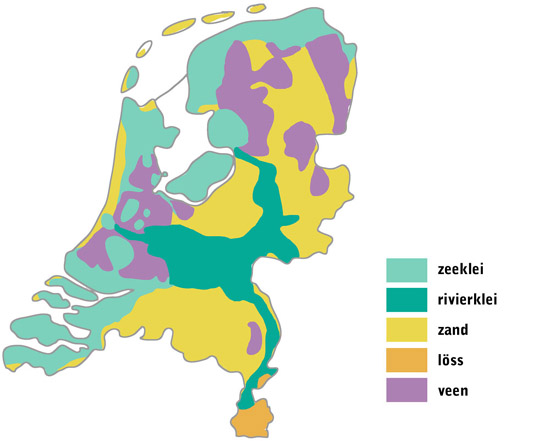 Ontstaat in lage gebieden
In gebieden met een klein laagje water
Voornamelijk in Holland, Friesland Groningen en Drenthe
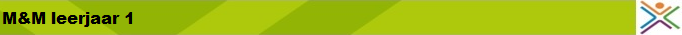 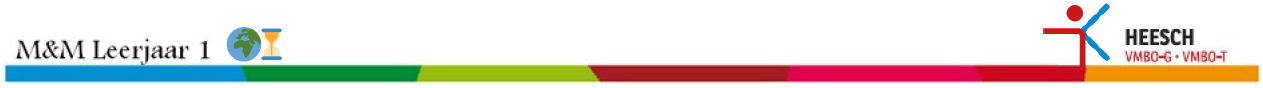 Een spons van Veen
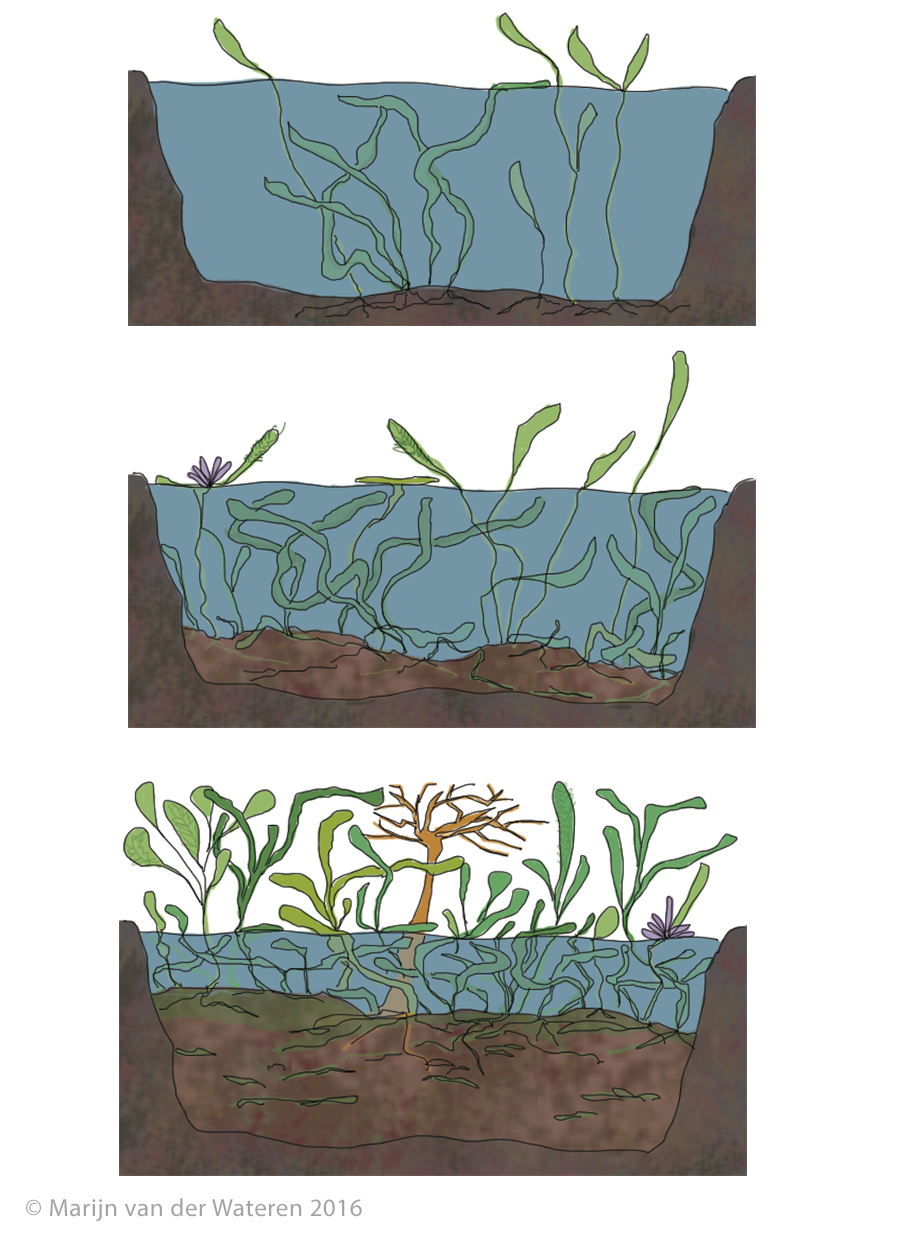 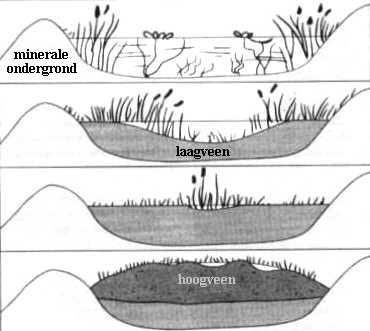 Planten die dood gaan komen onder water te liggen
 geen zuurstof bij de dode planten
 Planten kunnen niet rotten
Filmpje: ontstaan van veen
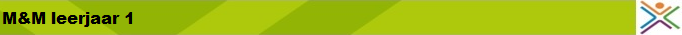 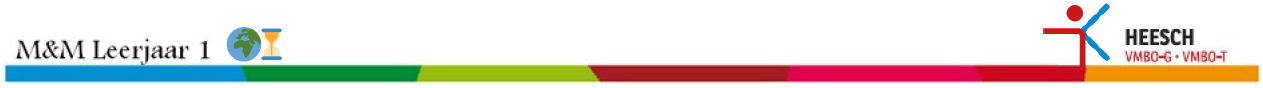 Hoog en droog
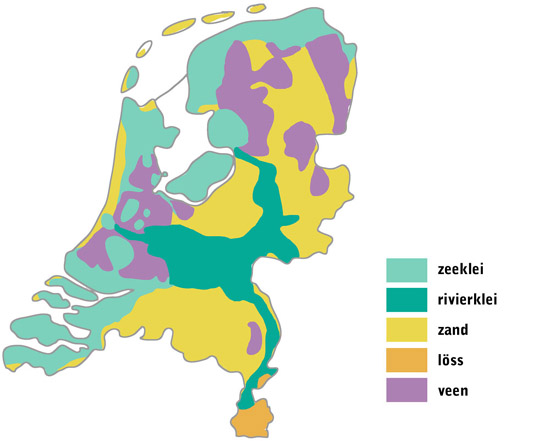 Welke grondsoort die we hebben 
geleerd ligt het hoogst  boven NAP?
Zand

Hoe woonden de eerste mensen
in het zeekleigebied?
Op terpen
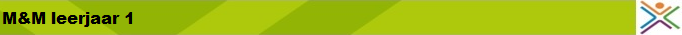 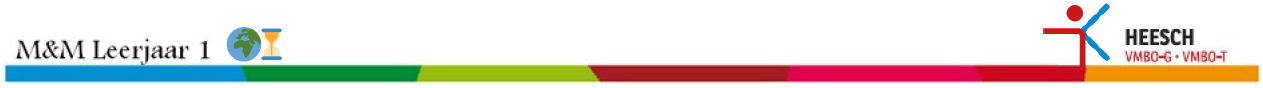 Veen
Moerasachtig gebied waar je niet kunt wonen
Turf kan wel gebruikt worden
 Gedroogd veen
 Brandstof ( kachel mee stoken )
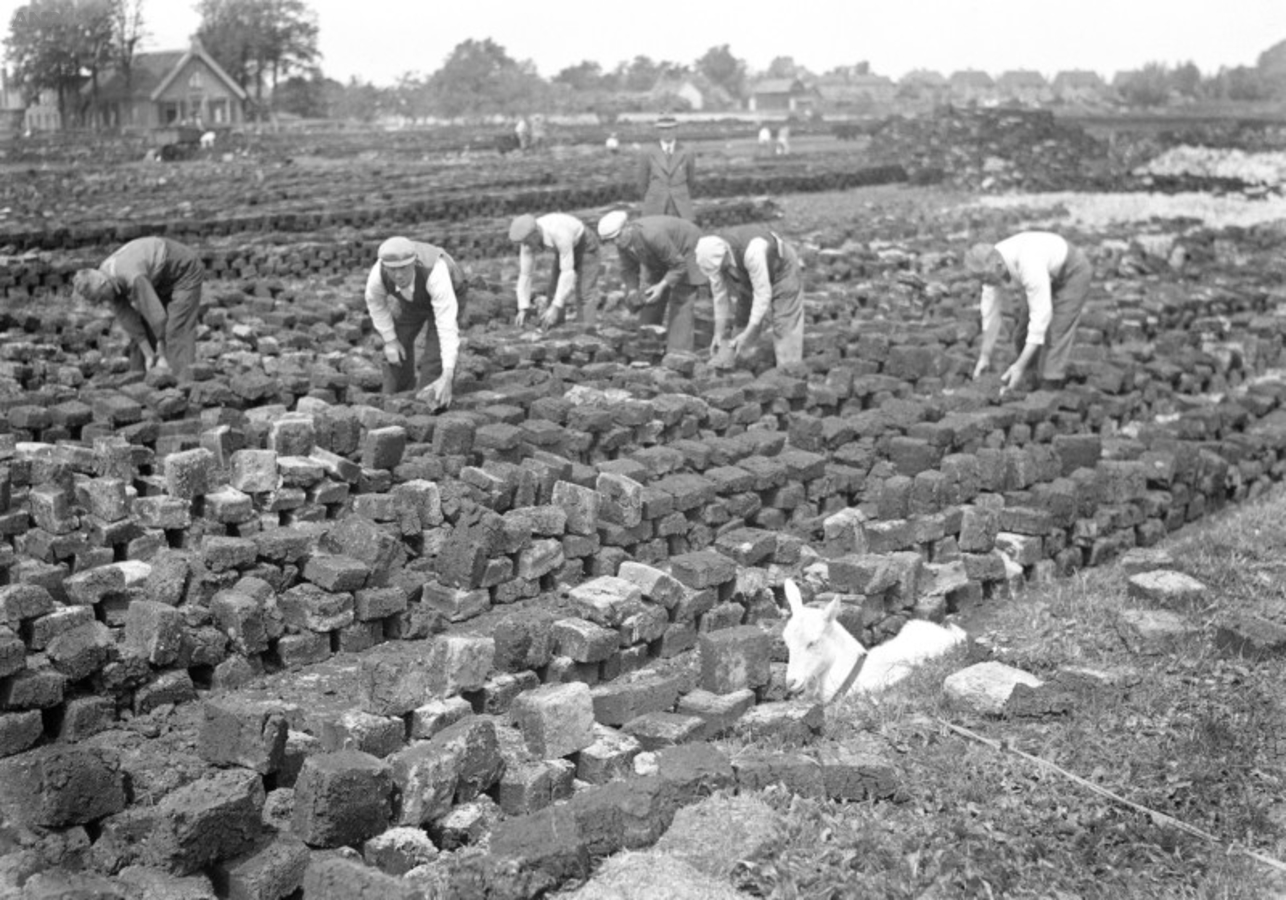 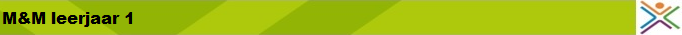 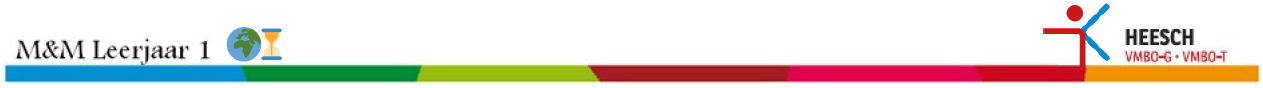 Terpen
Terpen werden gemaakt van klei, mest en afval.
Veel terpen zijn voor een deel afgegraven. Waarom zouden ze dat gedaan hebben?
Die grond was vruchtbaar en kon goed worden gebruikt door boeren.
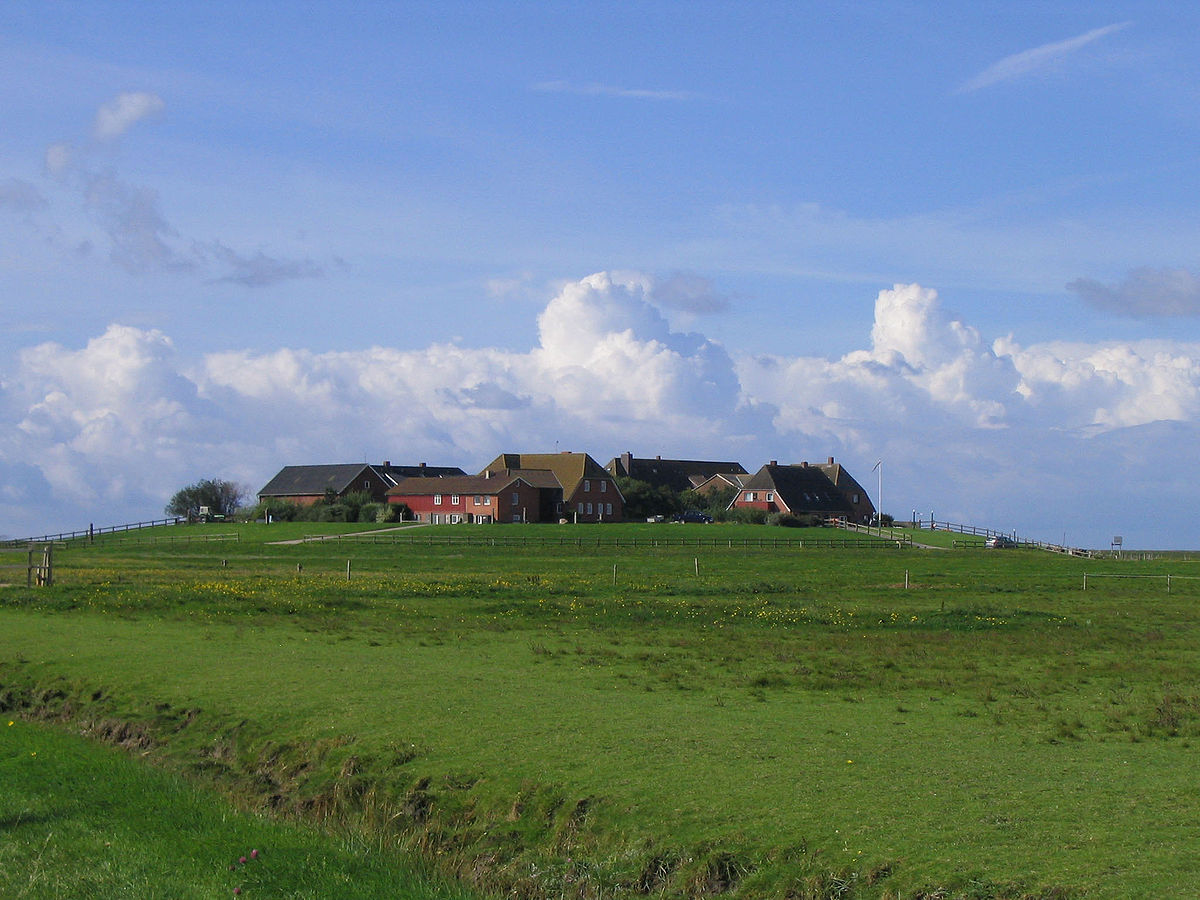 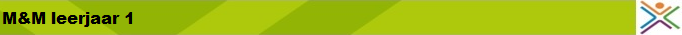 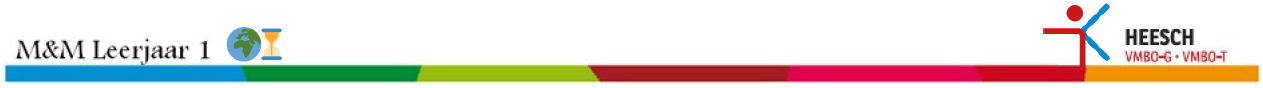 Wat moet je doen?
Maken blz. 36 opdracht 7 t/m 9
      Lees de bijbehorende teksten goed!

Klaar? Nakijken en evt. verbeteren via WikiWijs 
       Gebruik hiervoor een rode pen!
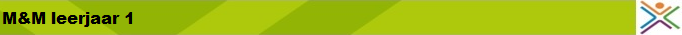 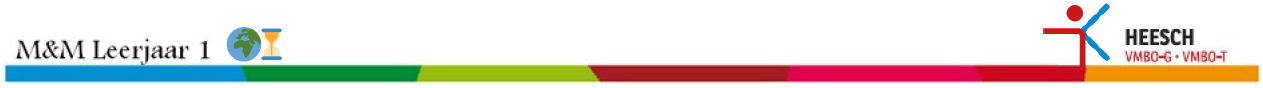 Leerdoelen
Aan het einde van de les kun je:
- Uitleggen hoe polders zijn ontstaan
Uitleggen wat het verschil is tussen een polder en een droogmakerij
Onderdelen van een droogmakerij herkennen op een foto en/of tekening

Eerst lezen bladzijde 38, 41 en 42
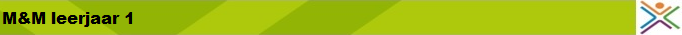 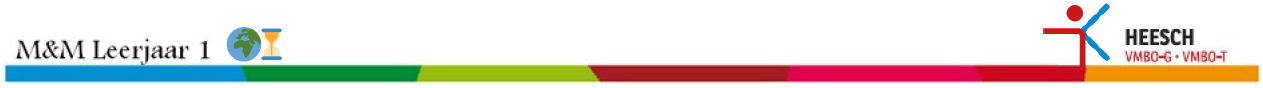 Middag-HumsterlandVan terp naar polder
Vroeger wonen op terpen
12e eeuw  dijk aanleggen
Waterschappen werden opgericht
Hierdoor polderen ze gebieden in  Polders
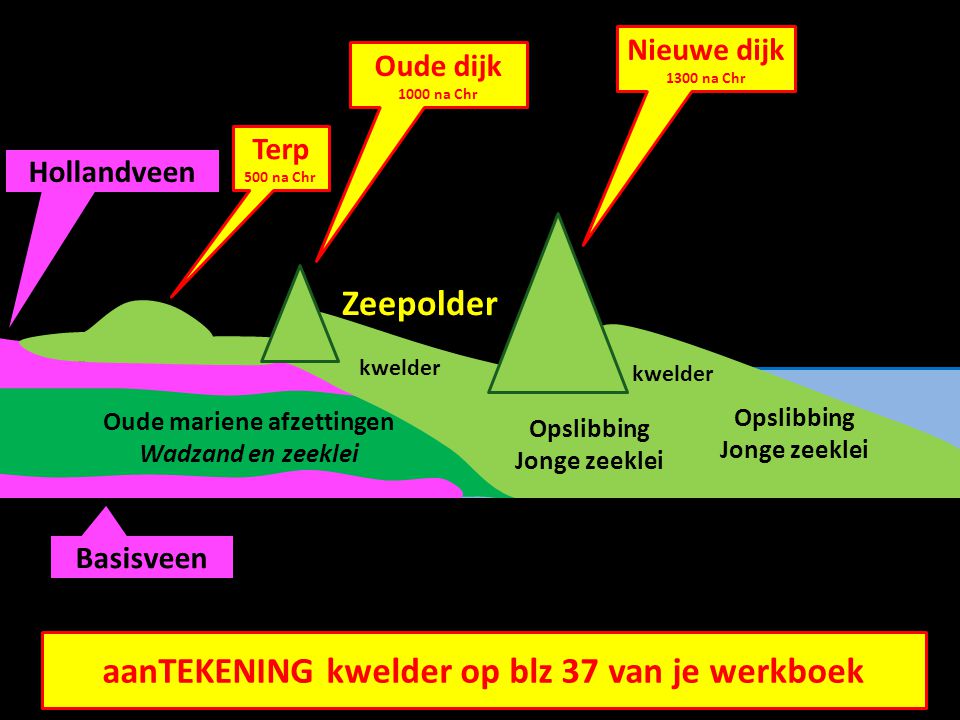 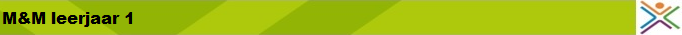 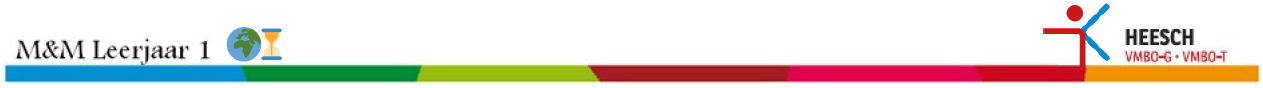 Sloten graven in veenOntginning van Nederland
Meer mogelijkheden voor landbouw
Landbouw in veengebieden  Graven van sloten
Gebied geschikt maken voor landbouw = ontginning
Gevolg: Bodemdaling
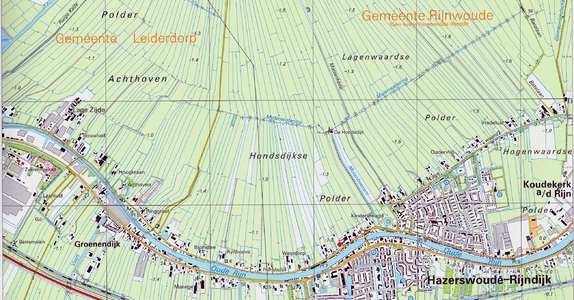 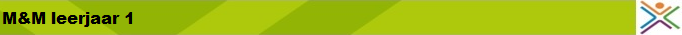 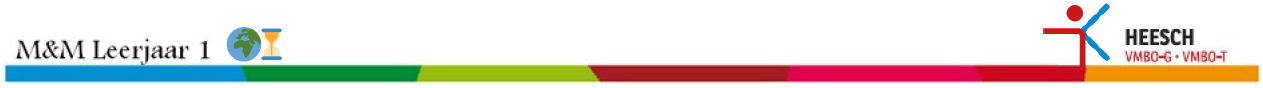 Dammen en droogmakerijenLandwinning
Grote meren waren mogelijkheden voor meer landbouwgrond
Ontwikkeling van het gemaal
Hiermee kon land worden drooggelegd
 droogmakerij

Droogmakerij
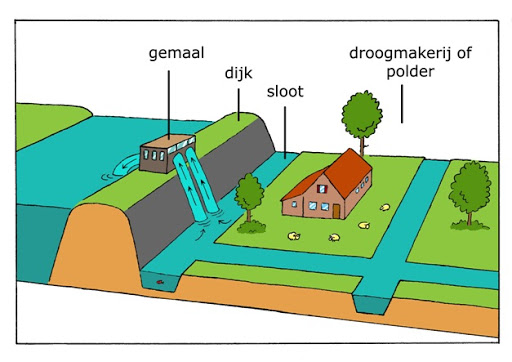 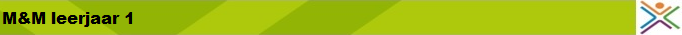 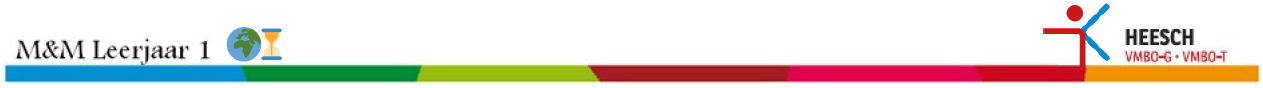 Wat moet je doen?
Maken blz. 39 opdracht 10, 12 t/m 17
      Lees de bijbehorende teksten goed!
Maken opdracht 20 en 21 maken via digitale omgeving



Klaar? Nakijken en evt. verbeteren via WikiWijs 
       Gebruik hiervoor een rode pen!
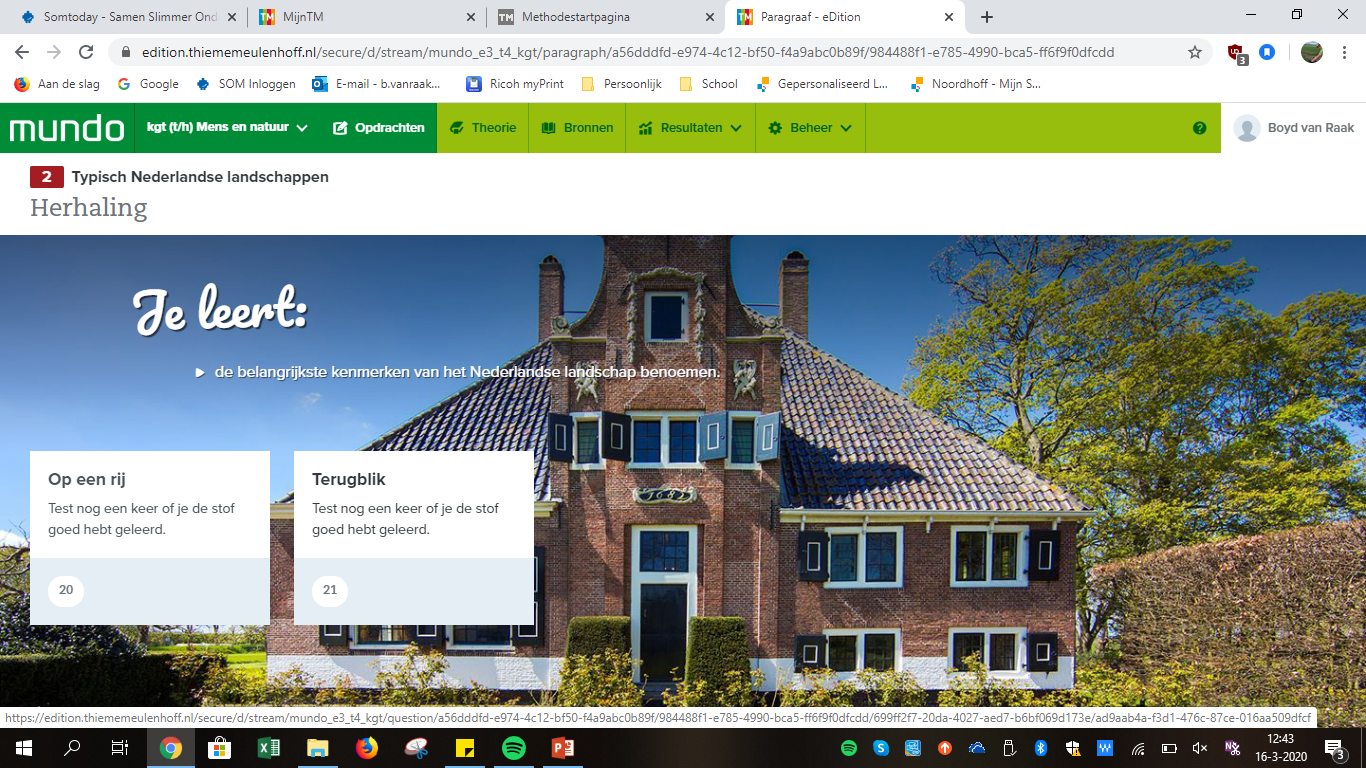